LO: Multiply by 10 and 100
425
824
931
256
812
830
240
950
830
150
34
52
84
27
98
75
92.3
73.4
57.2
28.7
11) 4.25 × 100
12) 8.24 × 100
13) 9.31 × 100
14) 2.56 × 100
15) 8.12 × 100
16) 8.3 × 100
17) 2.4 × 100
18) 9.5 × 100
19) 8.3 × 100
20) 1.5 × 100
3.4 × 10
5.2 × 10 
8.4 × 10 
2.7 × 10
9.8 × 10
7.5 × 10
9.23 × 10
7.34 × 10 
5.72 × 10
2.87 × 10
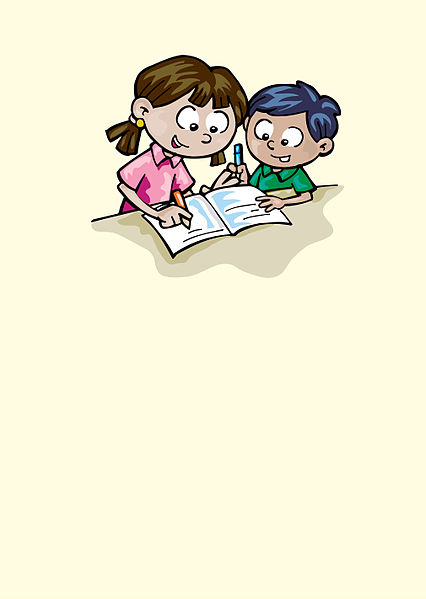 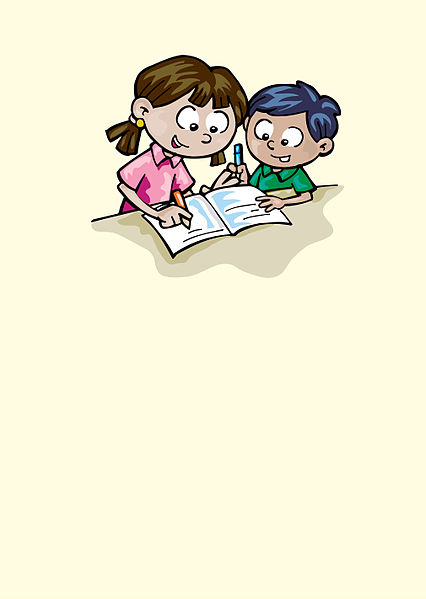 Master 
The 
Basics
© NorledgeMaths
[Speaker Notes: Image source: http://commons.wikimedia.org/wiki/File:Happy_Maths_2c_-_Flickr_-_Pratham_Books.jpg
Illustrated by Angie and Upesh, Book Copyright: Pratham Books.]
LO: Multiply by 10 and 100
120
6800
8.3
0.62
13
0.6
70
6400
0.19
0.029
0.0497
0.581
12 x 10
68 x 100
83 ÷ 10		
62 ÷ 100	
1.3 x 10		
0.06 x 10
0.7 x 100
6.4 x 1000
9)  1.9 ÷ 10
10) 2.9 ÷ 100
4.97 ÷ 100
58.1 ÷ 100
Challenge
Write three problems of your own using the number 1234.
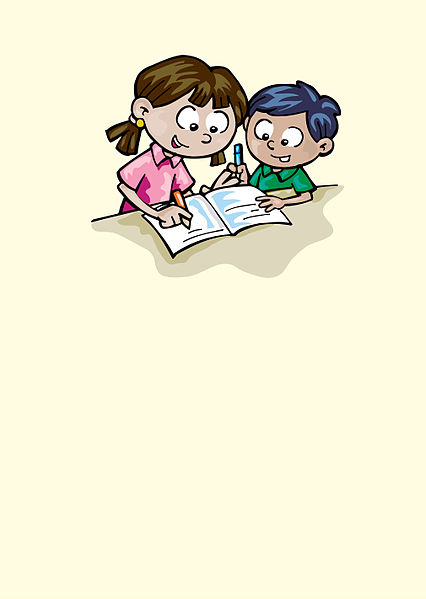 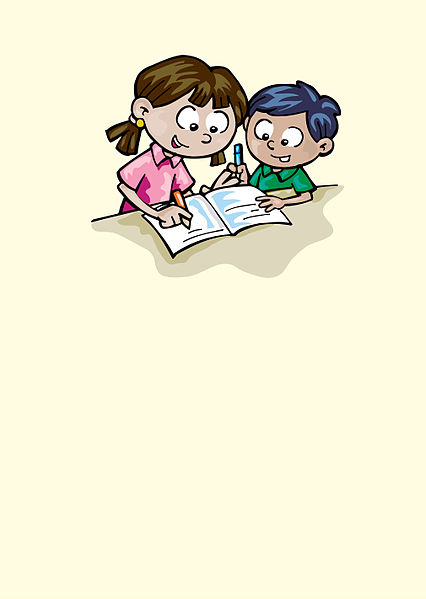 Master 
The 
Basics
© NorledgeMaths
[Speaker Notes: Image source: http://commons.wikimedia.org/wiki/File:Happy_Maths_2c_-_Flickr_-_Pratham_Books.jpg
Illustrated by Angie and Upesh, Book Copyright: Pratham Books.]
LO: Multiply and divide by powers of 10
10.9
432
5210
862
2340
0.045
0.0027
0.093
0.834
0.00519
1.09 × 10
4.32 × 10²	
5.21 × 10³
8.62 × 10² 
2.34 × 10³
4.5 ÷ 10²
2.7 ÷ 10³
9.3 ÷ 10²
8.34 ÷ 10
5.19 ÷ 10³
Challenge
Write three similar problems that have the answer 24000.
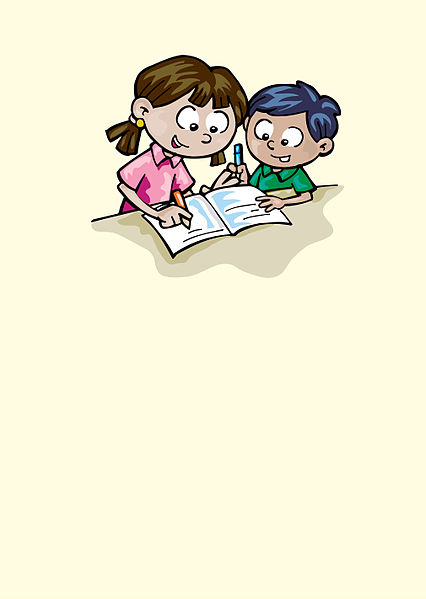 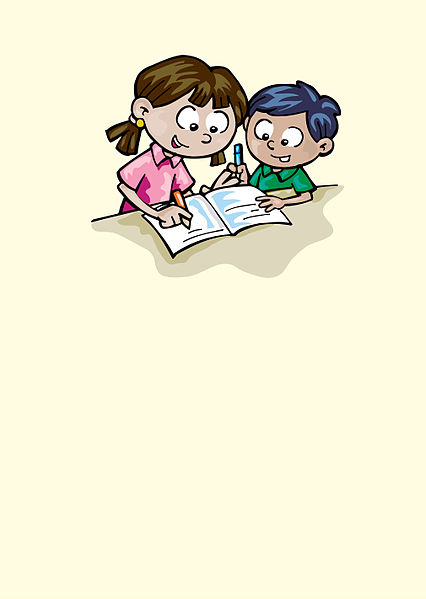 Master 
The 
Basics
© NorledgeMaths
[Speaker Notes: Image source: http://commons.wikimedia.org/wiki/File:Happy_Maths_2c_-_Flickr_-_Pratham_Books.jpg
Illustrated by Angie and Upesh, Book Copyright: Pratham Books.]